Why do I always try to use a projector when I speak?
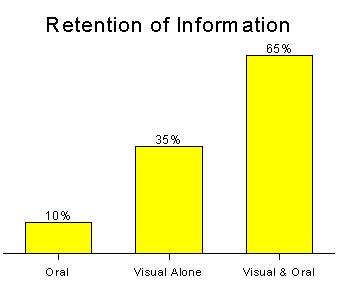 65%
Because, I had
learned, many years ago, about the retention rate of what a person hears and sees.
35%
10%
What you hear only
What you see only
What you hear & see
I feel what I have prepared
for you is very important.
In the business world,companies write up what they call a “Missions Statement”.
They listed their goals,
what they wanted to achieve,
why they exist,
and 
their values or philosophies.
Our Bible Institutes in the Philippines, at the begging in 1982, spent some time and wrote up a “Mission Statement” to let our teachers, students and people know our goals, what we wanted to achieve, our values, standards and philosophies.
In short,
WHAT WAS THE MAIN PURPOSE OF OUR BIBLE INSTITUTES?
They were to train men and women
for the ministry, etc., etc., etc.
What is the main purpose of the following?
A jet liner?
To swim
To fly
To transport
Main Thing
What is the main purpose of the following?
A house?
To store water
To live in
To eat in
Main Thing
What is the main purpose of the following?
A bridge?
To jump from
To fish on
To cross over from one side to the other side
Main Thing
What is the main purpose of the following?
A car?
To move people
To race
Main Thing
To fly
What is the main purpose of the following?
A truck?
To swim
To carry fish
To transport stuff
Main Thing
Someone said: 
KEEP THE MAIN THING THE MAIN THING.
I WANT TO TALK ABOUT
What is our main purpose in life?
THE MEANING OF PURPOSE IS: 
The reason for which something is done or created or for which something exists.
Example: "the main purpose of this chapel service is…” or “the main purpose of our church service is to……”
SOME COMMON QUESTIONS WE ASK OURSELVES AT TIMES
What is life?
Who am I?
Where did I come from?
Why am I here?
What is my purpose?
Where am I going when I die?
I WANT TO FOCUS IN ON
YOU WERE MADE FOR A PURPOSE
What is your main purpose
in life?
WE WERE CREATED BY GOD TO GLORYFY GOD.
2. WE WERE CREATED 
    TO BECOME GOD’S CHILD.
HOW DO WE BECOME GOD’S CHILD?
YOU NEED TO BECOME    A TRUE CHRISTIAN.
You may say:
√ By being good.
√ My baptism?
HOW DO YOU BECOMEA TRUE CHRISTIAN?
√ My Church       membership?
ADMIT, THAT YOU ARE  A SINNER.
Romans 3:23  “For all have sinned, and come short of the glory of God”
Romans 6:23  “For the wages of sin is death;…...”
HOW DO YOU BECOMEA TRUE CHRISTIAN?
A. ADMIT, THAT YOU ARE A     SINNER.
B. BELIEVE IN THE DEATH,     BURIAL & RESURRECTION     OF JESUS CHRIST.
1 Cor. 15:3-6 “For I delivered unto you first of all that which I also received, how that Christ died for our sins according to the scriptures; And that he was buried, and that he rose again the third day according to the scriptures: And that he was seen of Cephas, then of the twelve:  After that, he was seen of above five hundred brethren at once…”
HOW DO YOU BECOME A TRUE CHRISTIAN?
A. ADMIT, THAT YOU ARE A SINNER.
B. BELIEVE IN THE DEATH, BURIAL &     RESURRECTION OF JESUS CHRIST.
C. ACCEPT JESUS CHRIST, PLUS NOTHING, MINUS NOTHING INTO YOUR HEART BY FAITH
John 1:12  “But as many as received HIM (JESUS), to them gave He power to become the sons of God, even to them that believe on HIS (JESUS) name:”
Rev. 3:20  “Behold, I (JESUS) stand at the door, and knock: if any man hear my voice, and open the door, I (JESUS) will come in to him, and will sup with him, and he with me.”
THESE ARE THE 3 RIGHT INGREDIENTS IN BECOMEING A TRUE CHRISTIAN.
A. ADMIT, THAT YOU ARE A SINNER.
B. BELIEVE IN THE DEATH, BURIAL &     RESURRECTION OF JESUS CHRIST. 
(IT WAS A PHYSICAL, BODLY RESURRECTION.)
C. ACCEPT JESUS CHRIST, PLUS NOTHING, MINUS NOTHING INTO YOUR HEART BY FAITH
IF YOU LEAVE OUT ANY ONE OF THESE 3 INGREDIENTS; YOU WILL NOT BECOME A TRUE CHRISTIAN, AND YOU WILL NOT HAVE ETERNAL LIFE AND GO TO HEAVEN WHEN YOU DIE.
AFTER YOU TRULY DO THESE 3 THINGS:
A. ADMIT, THAT YOU ARE A SINNER.
B. BELIEVE IN THE DEATH, BURIAL &     RESURRECTION OF JESUS CHRIST. 
(A PHYSICAL, BODLY RESURRECTION.)
C. ACCEPT JESUS CHRIST, PLUS NOTHING, MINUS NOTHING INTO YOUR HEART BY FAITH
YOU WILL BECOME A NEW PERSON.
2 Cor. 5:17 “Therefore if any man be in Christ, he is a new creature: old things are passed away; behold, all things are become new.”
NOW, LET’S GO BACK TO THOSE
COMMON QUESTIONS WE ASK OURSELVES AT TIMES
What is life?
Who am I?
Where did I come from?
Why am I here?
What is my purpose?
Where am I going when I die?
So, what is my, or your main purpose in life?
It would seem to me their dedication was their main purpose in life.
Ask yourself, “WHAT IS MY MAIN, FORMOST PURPOSE IN MY LIFE?”
Example: The obituary said, “Mr. Allan dedicated his life selling used cars.”
A widow said: “Jim died doing what he loved to do most, playing golf.”
A wood turner said: “I am a dedicated wood turner.”
We all have many different purposes in life.
Our Family, our school work, 
our jobs, video games etc., etc.
The list could go on and on.
But what is your main purpose, your main passion, your main interest in life?
Someone said: 
KEEP THE MAIN THING THE MAIN THING.
WHAT IS THE MAIN THING?
WHAT SHOULD BE OUR MAIN PURPOSE IN LIFE?
LET US GO TO THE BIBLE AND LEARN WHAT GOD’S WORD SAYS ABOUT THIS.
WHAT WAS JESUS MAIN PURPOSE?
Matt. 1:21  “And she (Mary) shall bring forth a son, and thou shalt call his name JESUS: for he shall save his people from their sins.”
Matt. 18:11  “For the Son of man is come to save that which was lost.”
WHAT WAS
JESUS’ MAIN PURPOSE?
1 Tim. 1:15  “…Christ Jesus came into the world to save sinners…”
1 Tim. 2:4  “Who will have all men to be saved, and to come unto the knowledge of the truth.”
Luke 1:77  “To give knowledge of salvation unto his people by the remission of their sins”
Luke 2:49  “And Jesus said unto them, (His parents) How is it that ye sought me? wist ye not that I must be about my Father's business?”
WHAT WAS
JESUS’ MAIN PURPOSE?
Luke 4:18  “The Spirit of the Lord is upon me, because he hath anointed me to preach the gospel to the poor…”
Luke 19:10  “For the Son of man is come to seek and to save that which was lost.”
John 3:16  “For God so loved the world, that he gave his only begotten Son, that whosoever believeth in him should not perish, but have everlasting life. 17  For God sent not his Son into the world to condemn the world; but that the world through him might be saved.”
WHAT WAS
JESUS’ MAIN PURPOSE?
John 6:38  “For I came down from heaven, not to do mine own will, but the will of him that sent me.”
John 12:46  “I am come a light into the world, that whosoever believeth on me should not abide in darkness.”
John 14:6  “Jesus saith unto him, I am the way, the truth, and the life: no man cometh unto the Father, but by me.”
Matt. 9:13  “…for I am not come to call the righteous, but sinners to repentance.”
WHAT WAS
JESUS’ MAIN PURPOSE?
Romans 5:8  “But God commendeth (showed) his love toward us, in that, while we were yet sinners, Christ died for us.”
THE MAIN PURPOSE IN THE LIFE OF JESUS CHRIST WAS
NOT TO HEAL THE SICK, OR MAKE THE LAME TO WALK OR RAISE THE DEAD. JESUS DID THAT, BUT THAT WAS NOT HIS MAIN BUSINESS OR PURPOSE IN LIFE.
THE MAIN PURPOSE IN THE LIFE OF JESUS CHRIST WAS TO
SEEK AND TO SAVE PEOPLE WHO ARE LOST AND ON THEIR WAY TO AN ETERNAL HELL.
WHAT ABOUT JESUS’ DISCIPLES:
Mark 3:14  “And he (Jesus) ordained twelve, that they should be with him, and that he might send them forth to preach.”  Preach what? The Gospel.
Acts 26:16  (Jesus said to Paul) “But rise, and stand upon thy feet: for I have appeared unto thee for this purpose, to make thee a minister and a witness both of these things which thou hast seen, and of those things in the which I will appear unto thee.”
Luke 9:2  “And he sent them (1st.) to preach the kingdom of God, and (2nd.) to heal the sick.”
WHAT ABOUT JESUS’ DISCIPLES:
Mark 1:16  “Now as he (Jesus) walked by the sea of Galilee, he saw Simon and Andrew his brother casting a net into the sea: for they were fishers. 17  And Jesus said unto them, Come ye after me, and I will make you to become fishers of men. 18  And straightway they forsook their nets, and followed him. 19  And when he had gone a little farther thence, he saw James the son of Zebedee, and John his brother, who also were in the ship mending their nets. 20  And straightway he called them: and they left their father Zebedee in the ship with the hired servants, and went after him.” (They followed Jesus)
Luke 5:10  “…And Jesus said unto Simon, Fear not; from henceforth thou shalt catch men. (That is Missions) 11  And when they had brought their ships to land, they forsook all, and followed him.”
John 20:21  “Then said Jesus to them again, Peace be unto you: as my Father hath sent me, even so send I you.”
“EVERY HEART WITHOUT CHRIST IS A MISSION FIELD.
EVERY HEART WITH CHRIST 
IS A MISSIONARY.” (OR SHOULD BE)
JESUS COMMAND TO DISCIPLES:
Mark 16:15  “And he said unto them, Go ye into all the world, and preach the gospel to every creature.”
Matt. 28:19  “Go ye therefore, and teach all nations, baptizing them in the name of the Father, and of the Son, and of the Holy Ghost: 20  Teaching them to observe all things whatsoever I have commanded you: and, lo, I am with you alway, even unto the end of the world. Amen.”
WHAT ABOUT JESUS’ DISCIPLES:
Act 1:8  “But ye shall receive power, after that the Holy Ghost is come upon you: and ye shall be witnesses unto me both in Jerusalem, and in all Judaea, and in Samaria, and unto the uttermost part of the earth.”
LOOK WHAT THE DISCIPLES DID:
Acts 17:6  “…they drew Jason and certain brethren unto the rulers of the city, crying, These that have turned the world upside down are….”
LOOK WHAT THE DISCIPLES DID:
Acts 4:4  “Howbeit many of them which heard the word believed; and the number of the men was about five thousand.”
Acts 19:18  “And many that believed came, and confessed, and shewed their deeds.”
Acts 18:8  “And Crispus, the chief ruler of the synagogue, believed on the Lord with all his house; and many of the Corinthians hearing believed, and were baptized.”
Romans 10:17  “So then faith cometh by hearing, and hearing by the word of God.”
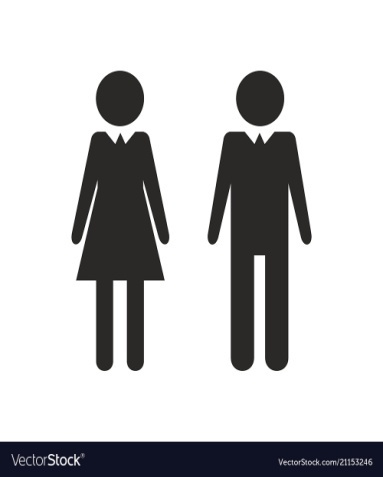 WHAT ABOUT YOU?
WHAT IS YOUR MAIN PURPOSE?
WHAT ARE YOU DEDICATED TO?
WHAT IS YOUR PASSION?
WE KNOW WHAT GOD’S
MAIN PURPOSE IS.
Romans 8:28  “And we know that all things work together for good to them that love God, to them who are the called according to his purpose.”
GOD’S MAIN PURPOSE IS BRINGING PEOPLE INTO A SAVING RELATIONSHIP WITH JESUS CHRIST.
THAT IS WHAT PURPOSE IS ALL ABOUT,
REACHING PEOPLE WITH THE GOSPEL.
LET ME TELL YOU HOW.
BEGIN SHARING YOUR FAITH.
INVITE PEOPLE TO COME TO MVBC.
ENCOURAGING YOUR FRIENDS TO BE FAITHFUL.
BY SAYING TO THE LORD,
“HERE AM I LORD, USE ME.”
THE MOST IMPORTANT THING YOU CAN DO IS TO GET PREPARED TO DIE. ARE YOU READY?
THE NEXT MOST IMPORTANT THING
YOU CAN DO IS TO DO  THE MAIN THING!
“EVERY HEART WITHOUT CHRIST IS A MISSION FIELD.
EVERY HEART WITH CHRIST 
IS A MISSIONARY.” (OR SHOULD BE)
ARE YOU A MISSION FIELD?
(ARE YOU 100% SURE OF GOING TO HEAVEN)
OR
ARE YOU A REAL MISSIONARY?
(A WITNESS FOR JESUS CHRIST)
“But seek ye first the kingdom of God, and his righteousness; and all these things shall be added unto you.” 
MAT. 6:33
KEEP YOUR MAIN PURPOSE FIRST
DON’T MISS YOUR MAIN PURPOSE IN LIFE
THANK YOU FOR LISTENING